Propuesta Ficha – Catálogo de Servicio  Comunidad Logística  Talcahuano
Misión Empresa: 
Entregar a las Empresas Productoras, Exportadoras, Importadoras y de Distribución de Carga de la Zona Sur de Chile, Servicios Logísticos Integrales, Adaptándonos a sus Necesidades para Contribuir a Mejorar la Rentabilidad y Eficiencia de sus Operaciones
Visión Empresa:
Ser Líderes en Calidad y Servicio en la Operación Logística de Cargas de Exportación, Importación o Nacional, Relacionadas a los Puertos de la Región del Bío Bío y la Macrozona Sur, Generando Valor a Largo Plazo para Nuestros Clientes.
Nombre de la Empresa:
MARITIMA VALPARAISO CHILE SpA
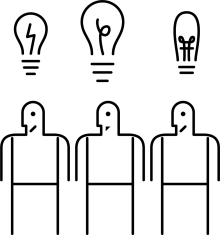 Página Web de la Empresa: 
www.marval.cl/logistica/
Ubicación de las Instalaciones:

Dirección: CALLE UNO #455, TALCAHUANO
Propuesta valor / actividad de la empresa:
Servicios Logísticos relacionados a la carga y contenedores tales como:
Recepción, Despacho, Almacenaje y Transporte
Almacenaje, Consolidación y Desconsolidación de Contenedores
Transporte de Carga Suelta o Containers
Arriendo de Equipos tales como Grúas Horquillas o Portacontenedores
Servicios de Pulverizado y Fumigación de Carga y Contenedores (próximamente)
Arriendos de Bodega
Suministro Eléctrico para Unidades Reefer
Capacidad de los servicios (infraestructura / capacidad / zona Geográfica atención) : 

Terreno: 7,4 Hectareas
Bodegas: 22,000 m2
Camiones Porteadores: 20
Camiones Larga Distancia: 20
Conexiones Reefer: 20
Contacto Empresa: 
Nombre:  Alfredo Muñoz Briones 
Cargo:  Jefe Comercial Terminales Zona Sur
Tel:  +56 41 2607312 
Email:   info.tho@marval.cl